„Staże zagraniczne – droga do kariery”
Według klasy logistycznej.
Projekt„Staże zagraniczne – droga do kariery”
Realizowany przez naszą szkołę, działającą w partnerstwie z YouNet we Włoszech, skierowany do uczniów z naszego technikum z kierunku technik logistyk.
Projekt realizowany przy wsparciu Unii Europejskiej w ramach programu Erasmus+. Dofinansowanie wyniosło 333 061 PLN.
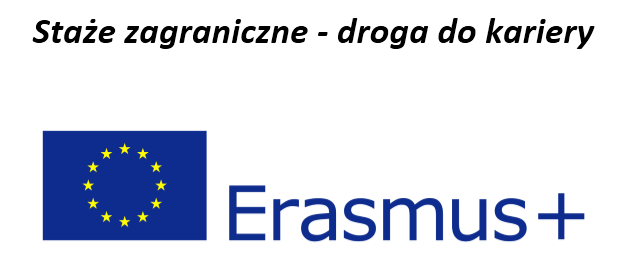 Rekrutacja została rozpoczęta w październiku 2018 r. W wyniku rekrutacji zostało zakwalifikowanych i wpisanych na listę rankingową 14 uczniów z klasy 3 logistycznej i 1 osobę z klasy 2.
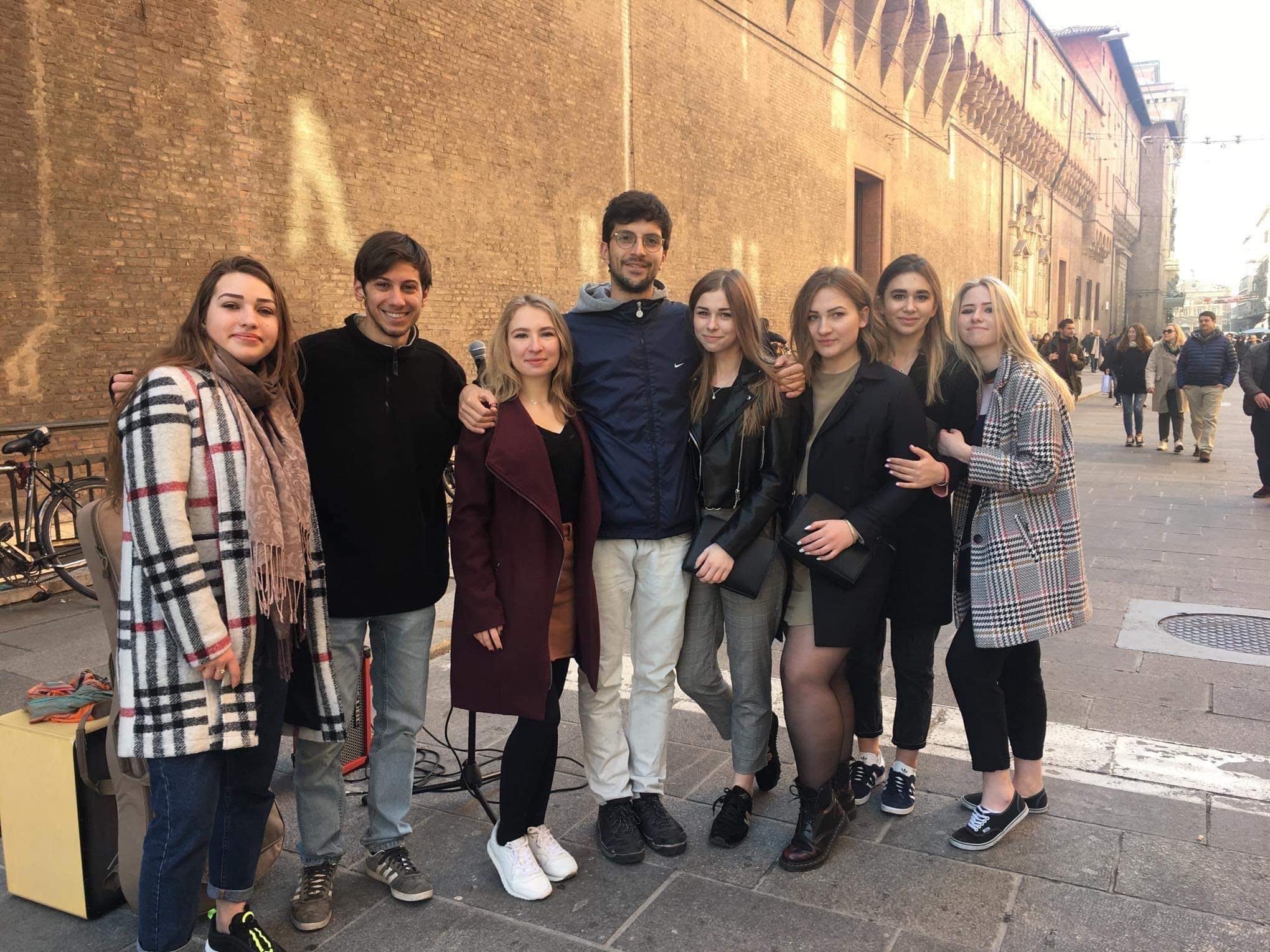 Ostatnim etapem rekruatacji były rozmowy przez Skype sprawdzające nasze umiejętności języka angielskiego i otwartość na współpracę.
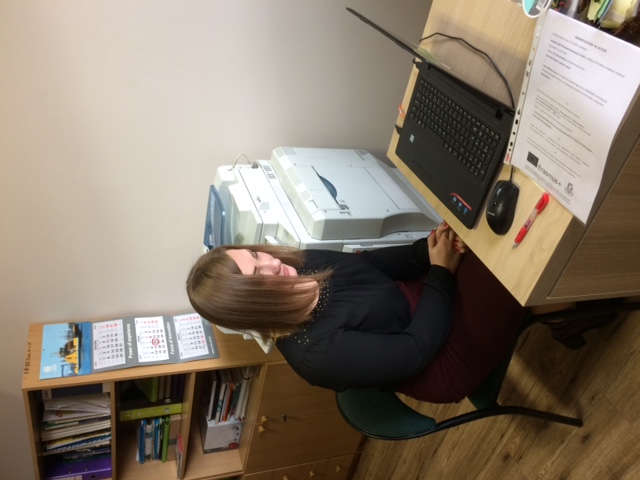 Każdy uczestnik projektu zobowiązany był do udziału w zajęciach przygotowawczych z różnych zakresów takich, jak:
język angielski
język włoski
z. kulturowe
z. pedagogiczne
z. zawodowe
Zajęcia z języka angielskiego, przeprowadzone przez naszą nauczycielkę panią Joannę Jarzmik, w znacznej części poświęcone były rozwijaniu języka branżowego.
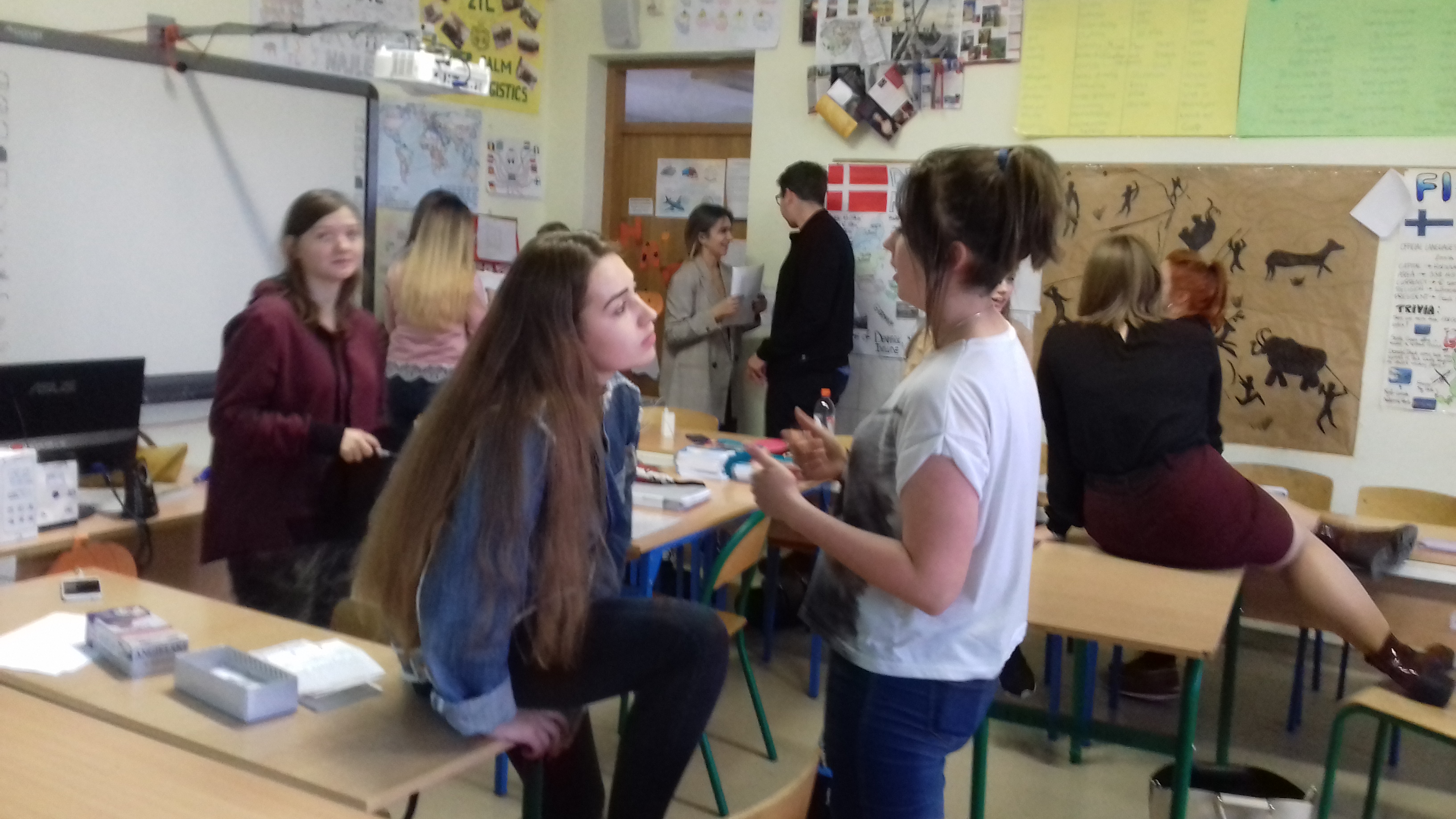 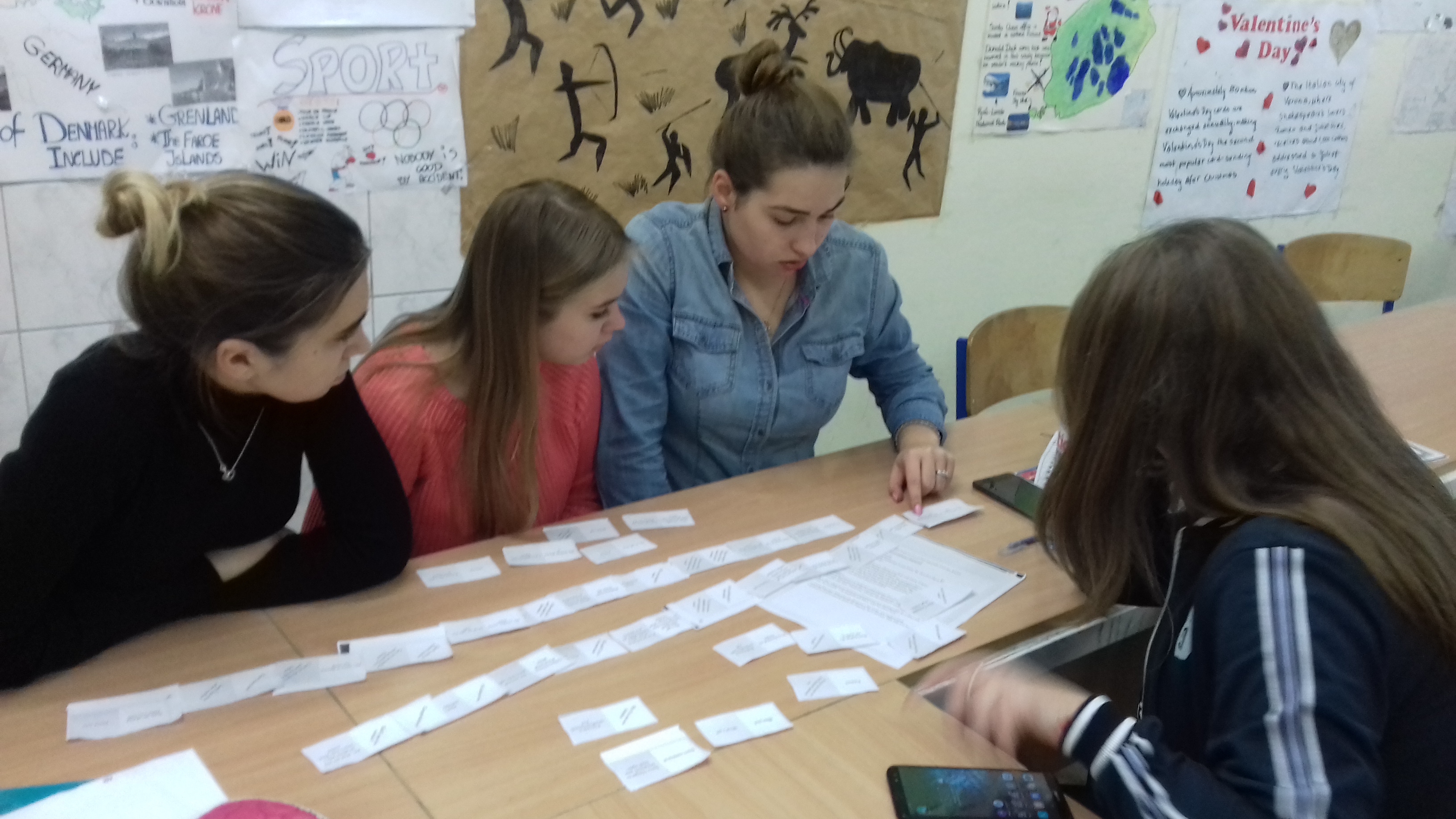 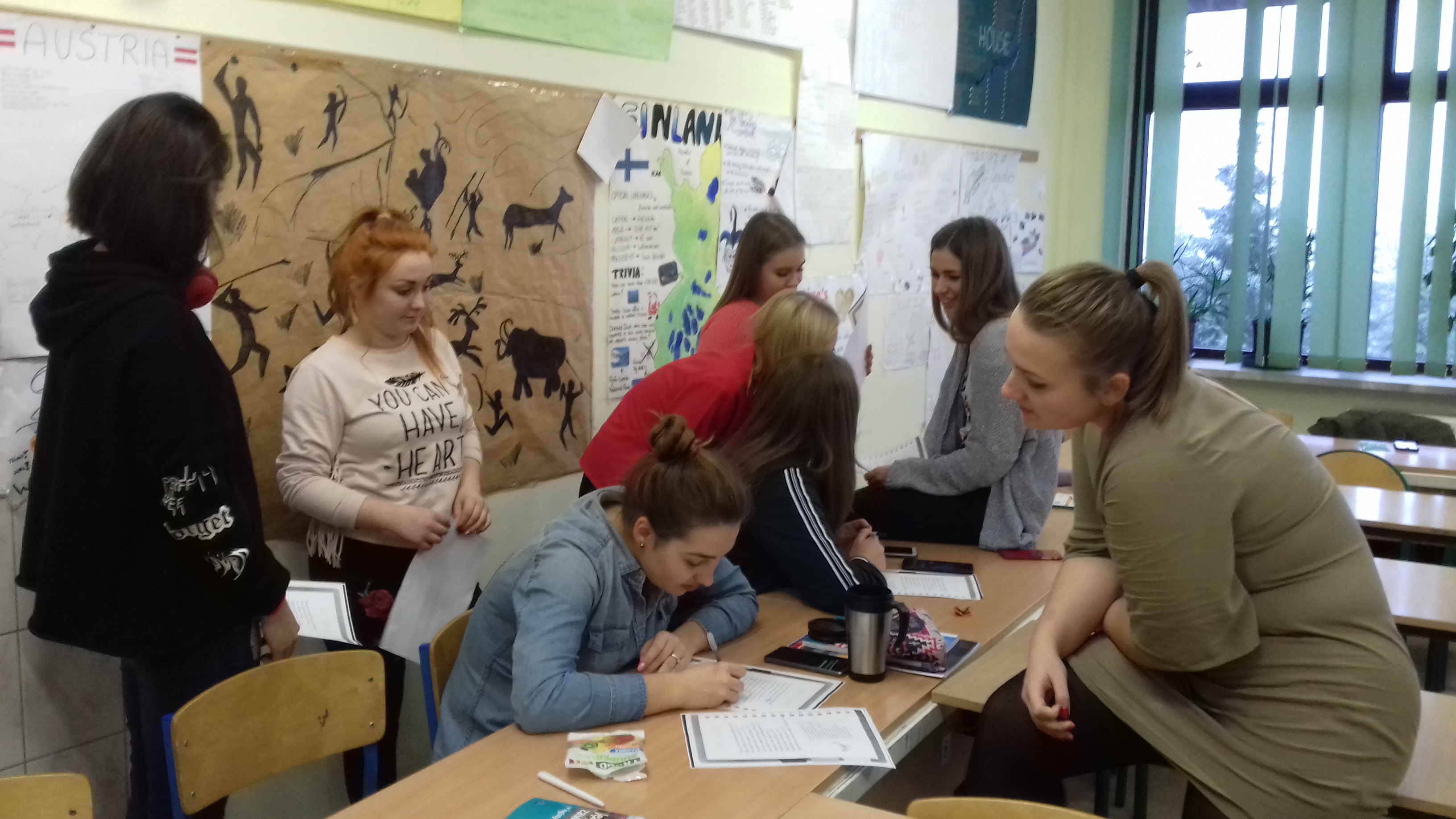 Zajęcia kulturowe przeprowadziła nasza nauczycielka i koordynator projektu pani Bogumiła Niegolewska.
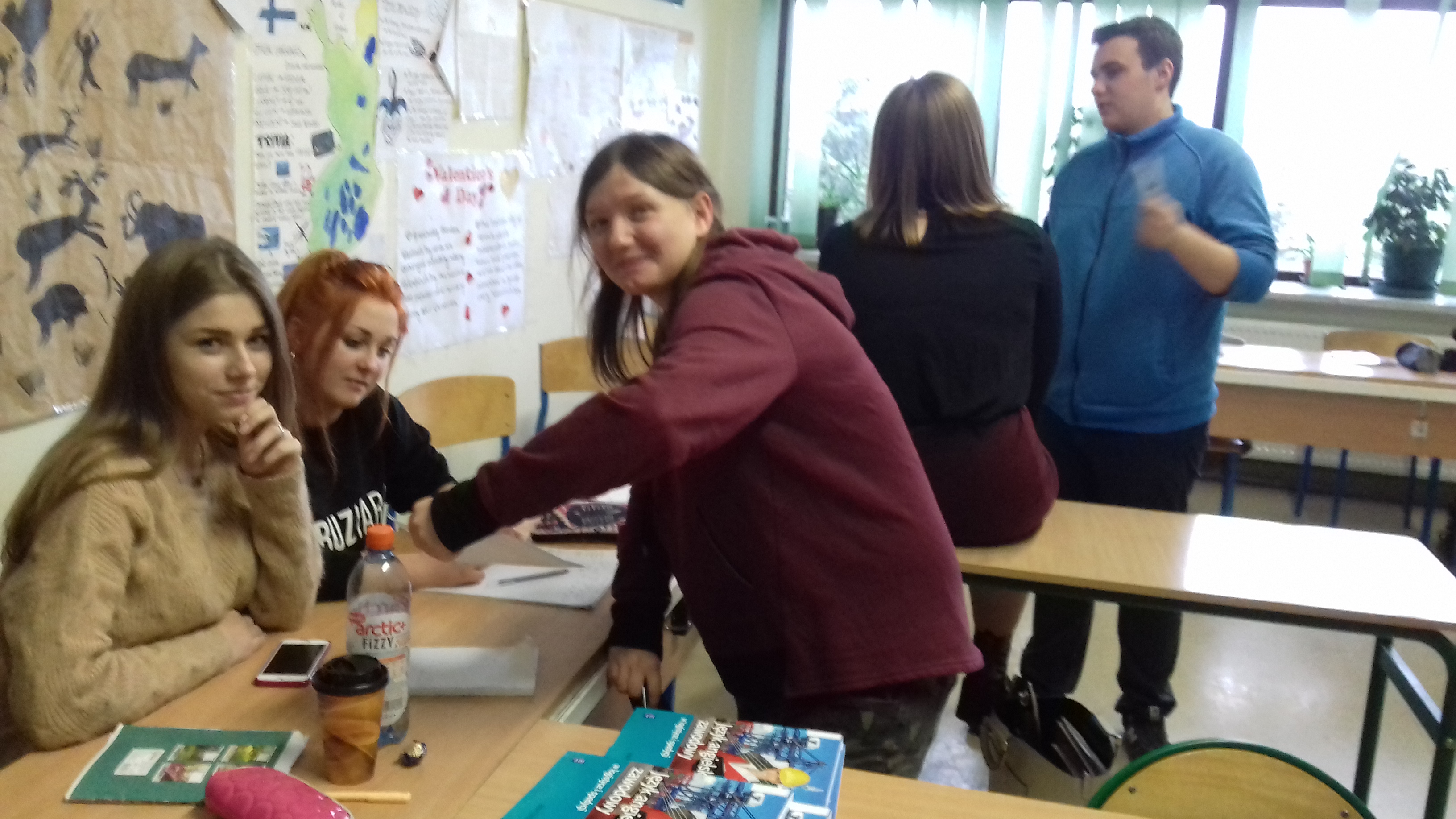 Zajęcia pedagogiczne przeprowadziła nasza szkolna pedagog i nauczycielka pani Barbara Krupa.
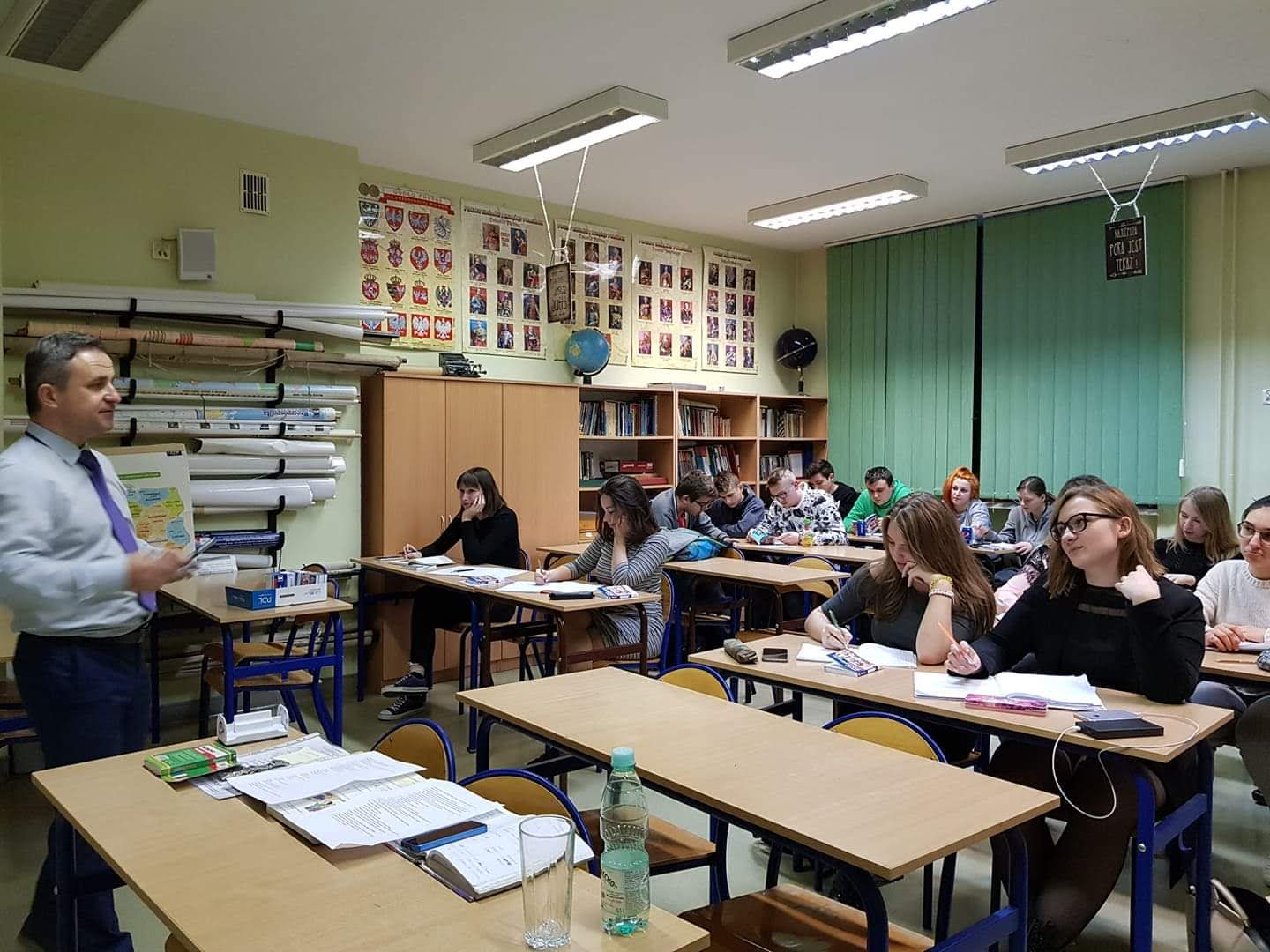 Zajęcia z włoskiego mieliśmy z panem spoza naszej szkoły. A zajęcia zawodowe były przeprowadzone przez naszą nauczycielkę od logistyki panią Edytę Nogaś.
Wyjazd do Bolonii we Włoszech odbywał się w okresie 09.02.19 – 10.03.19.
Logistycy odbywali praktyki w różnych sklepach...
...takich jak Conad Supermarceto i Maisons du Monde.
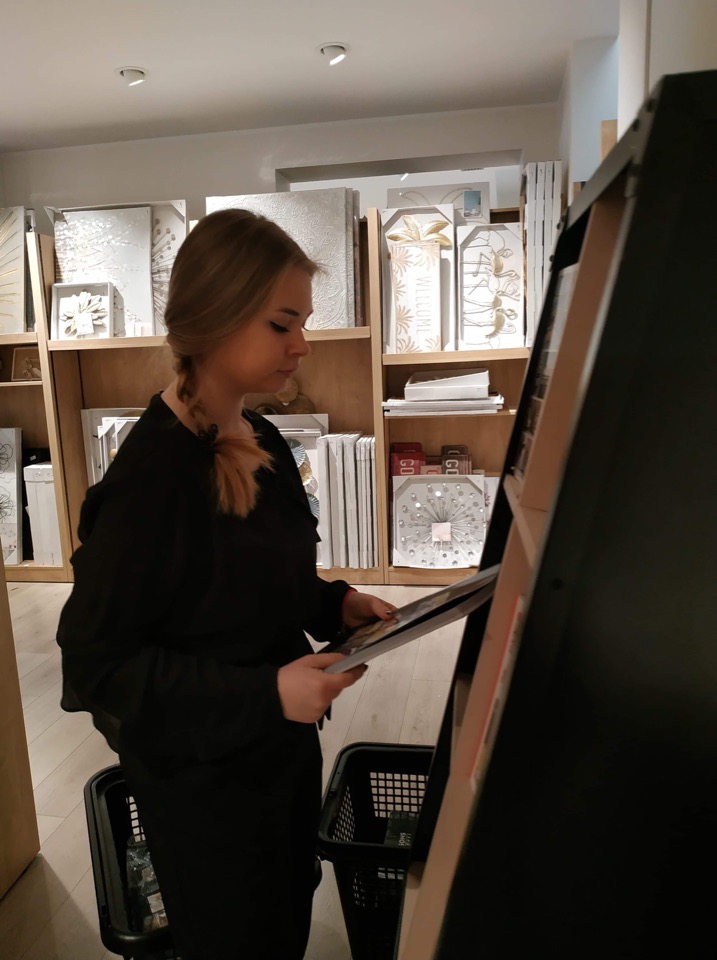 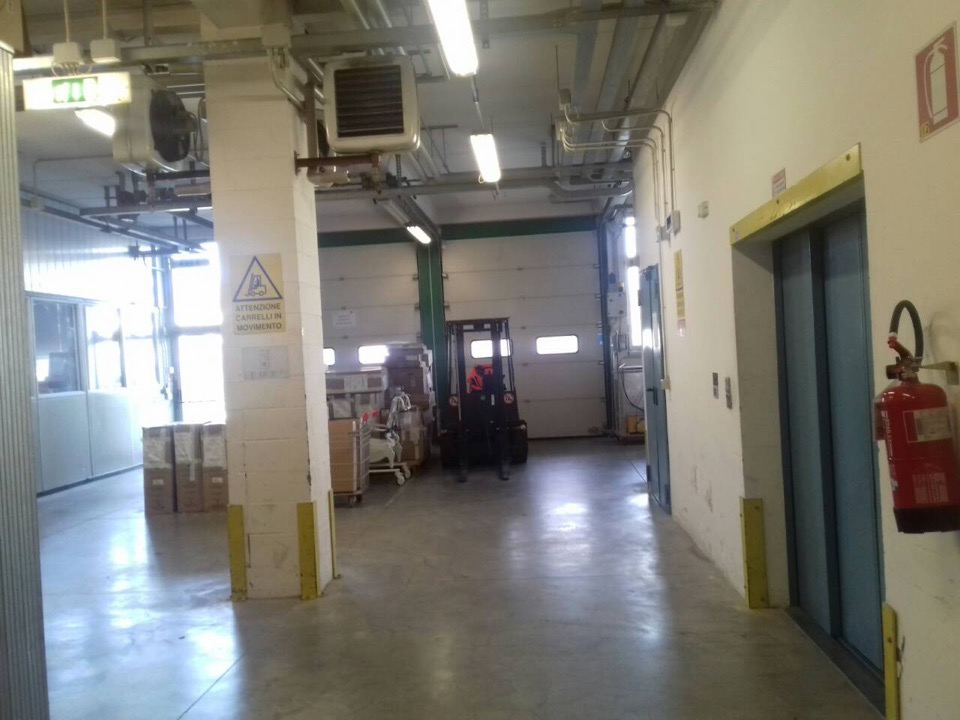 ...magazynach sklepów Bershka, Zara itp.
...centrach dystrybucji My Log i Iveco
W ramach projektu uczniowie mieli zorganizowane wycieczki do Florencji...
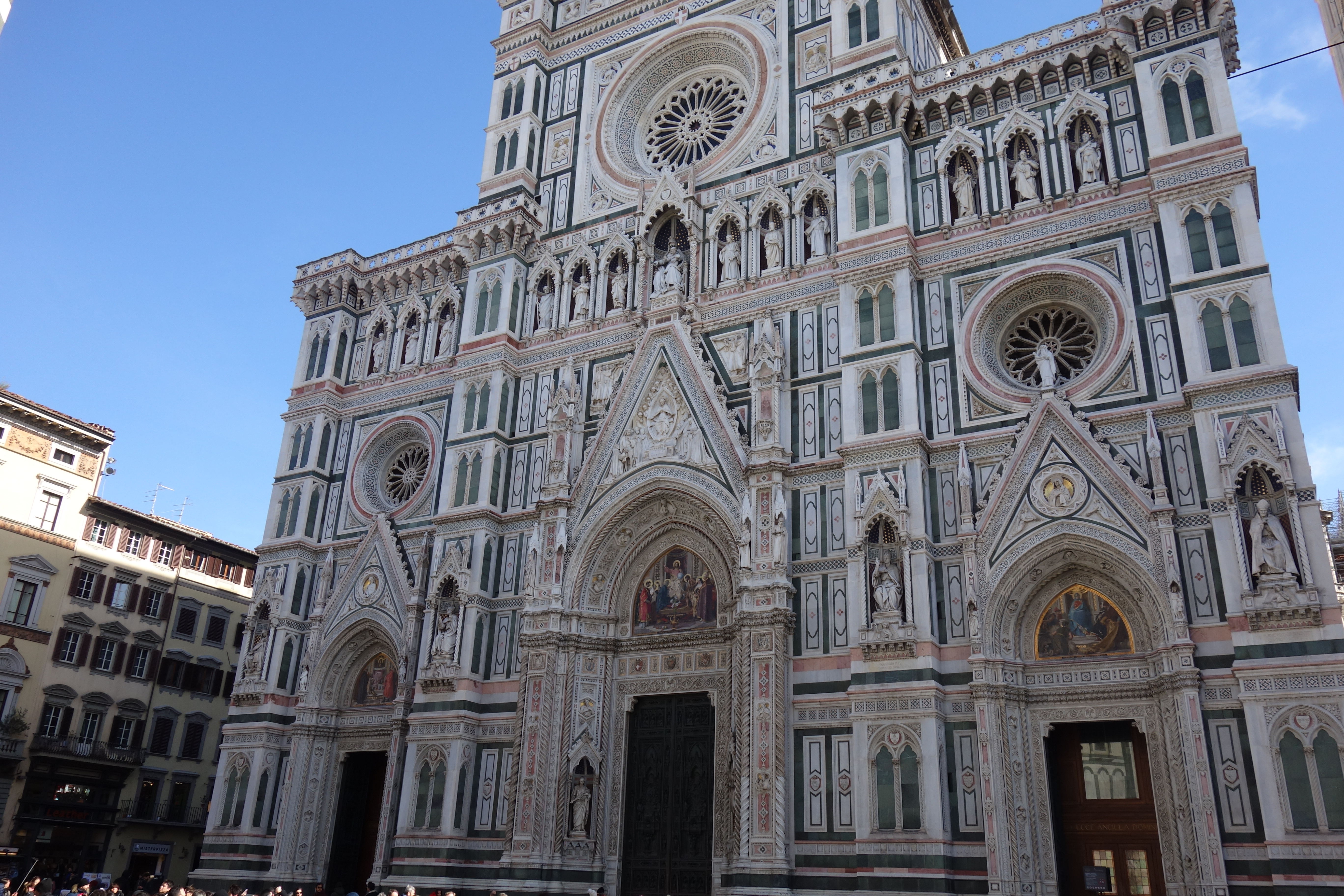 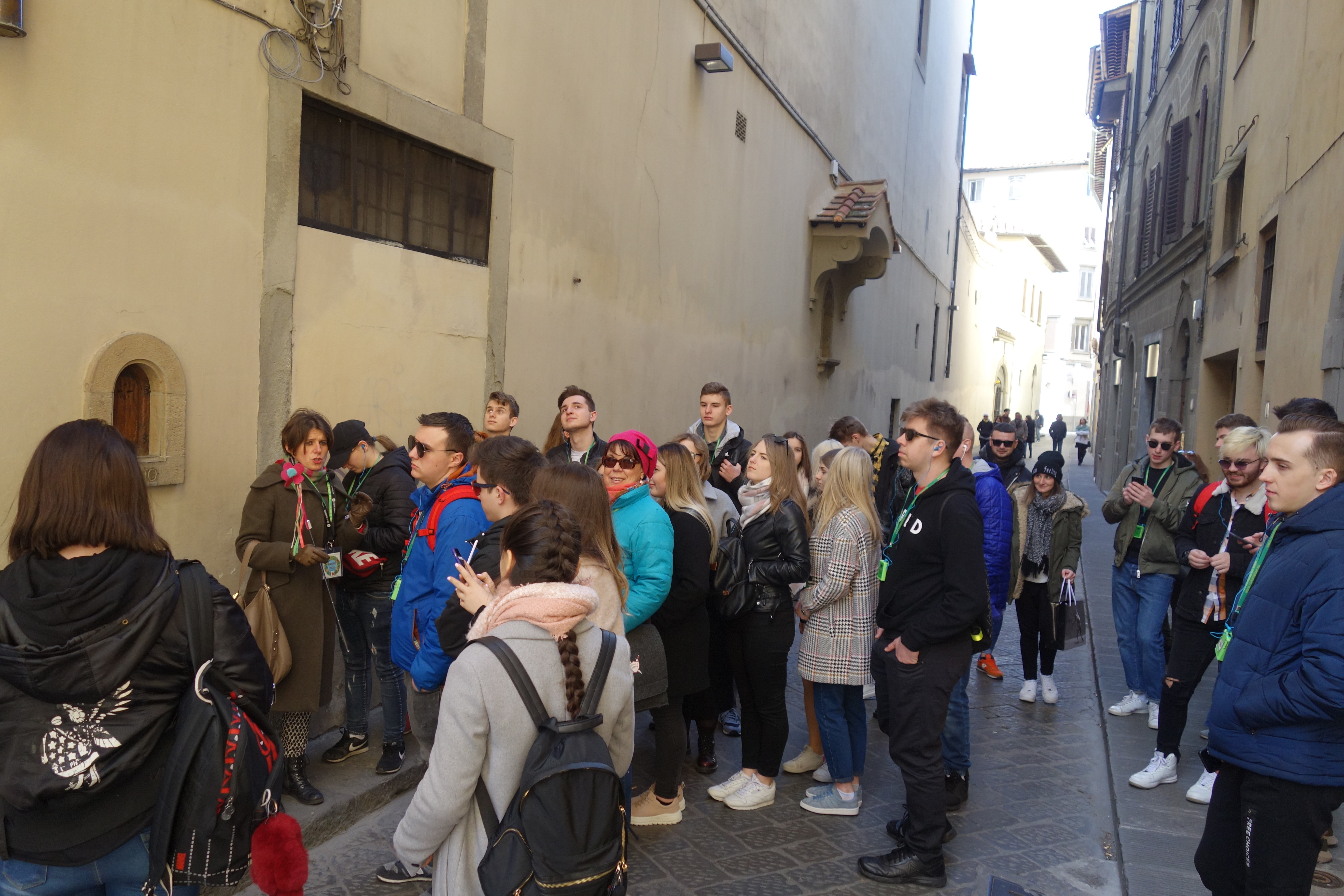 ...do Wenecji...
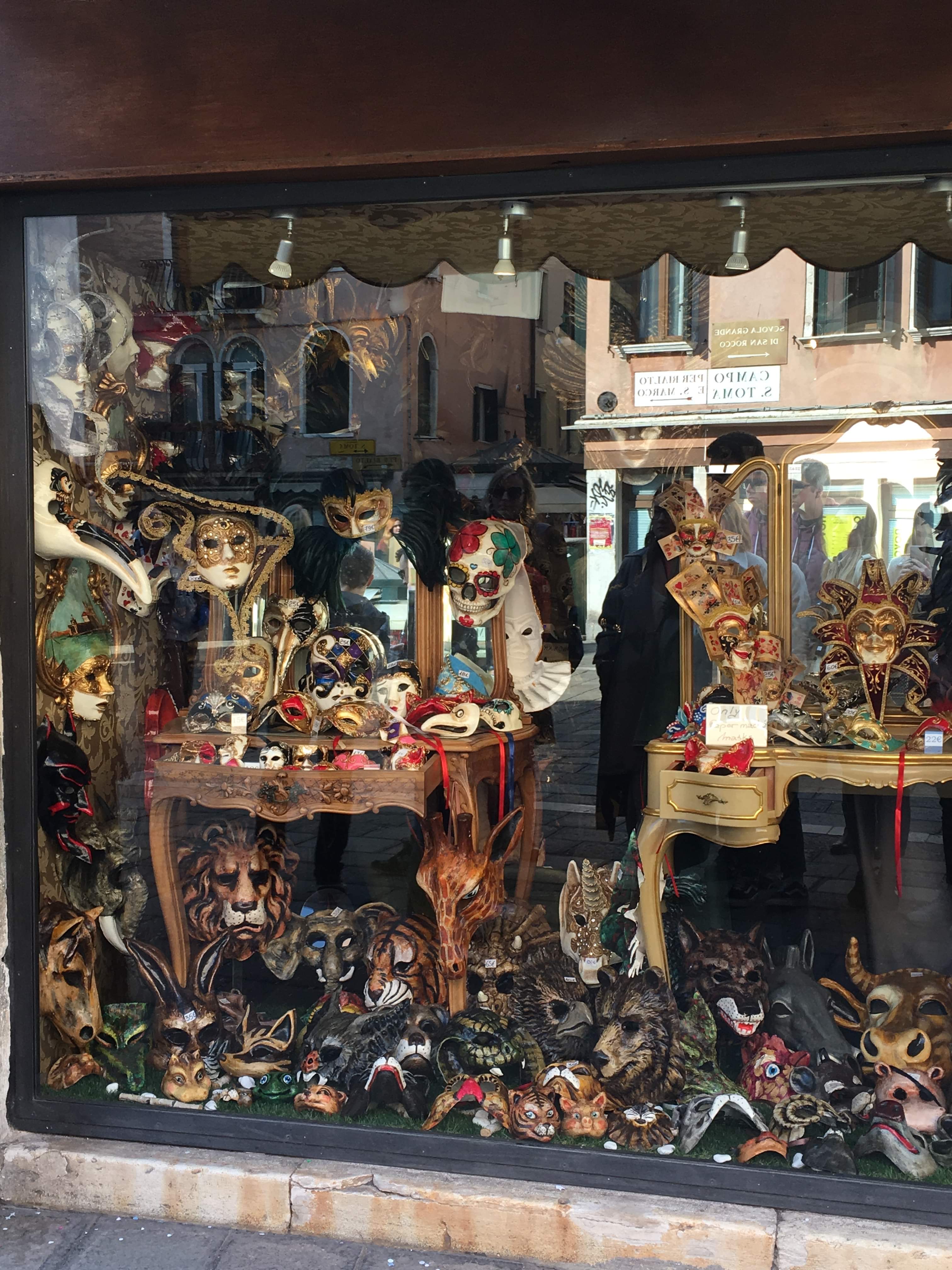 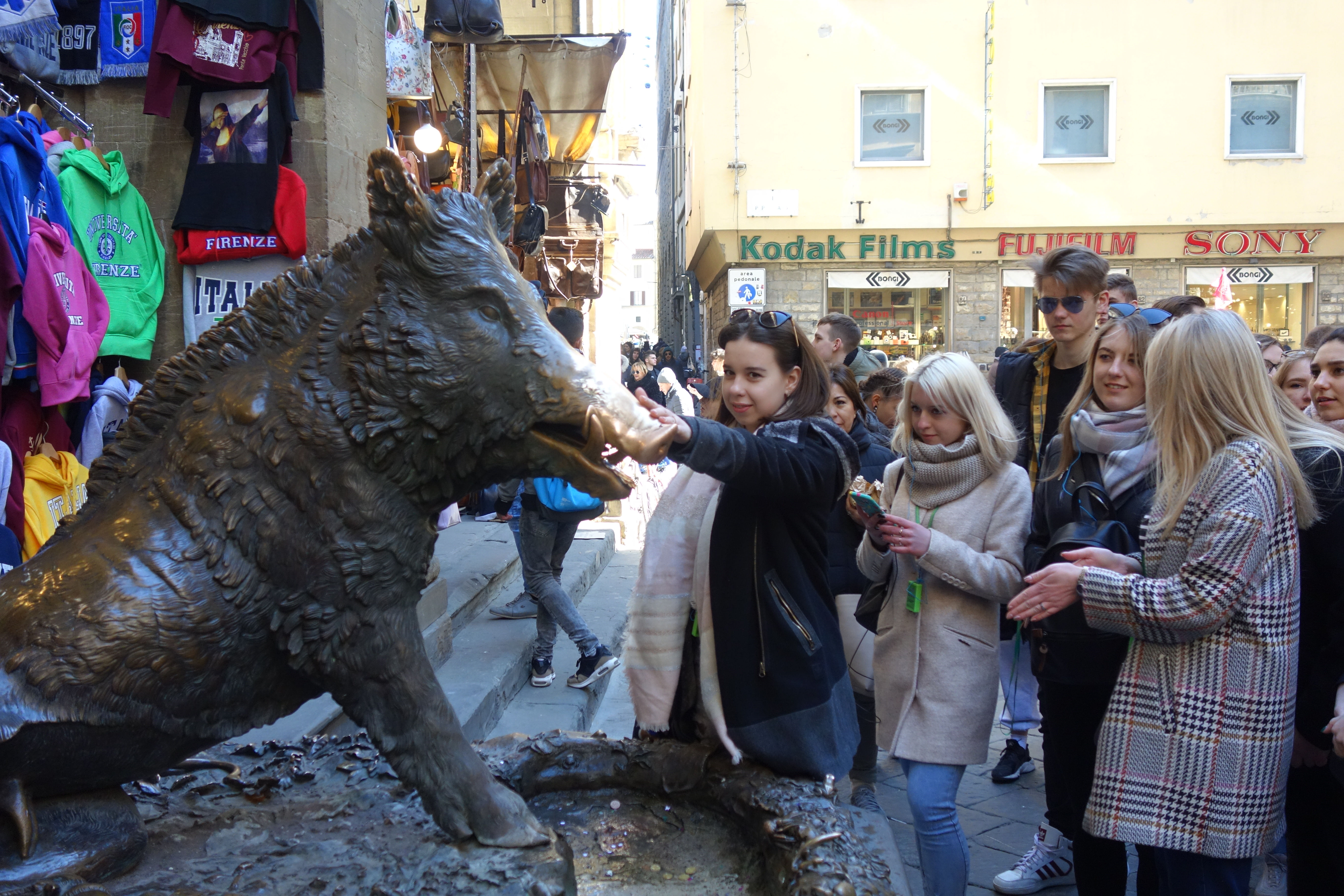 Dziękuję za uwagę.
Maryna Sakharova (uczestniczka projektu) klasa 3Tl